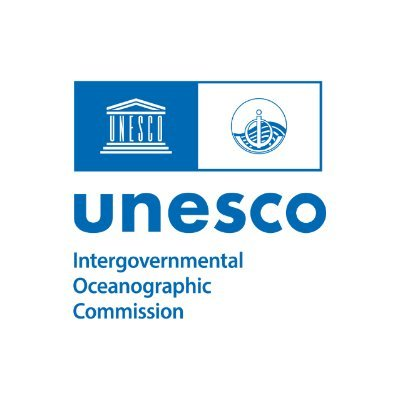 IOC Group of Experts on Capacity Development
5th Session
Agenda 6 
Reconstitution of the IOC GE-CD: Procedures and Timeline

Johanna Diwa-Acallar
28 February 2024
Paris
RENEWAL OF GE-CD MEMBERSHIP
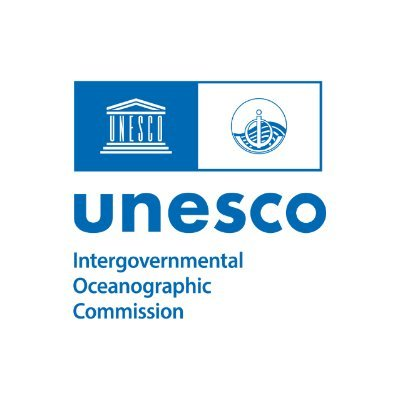